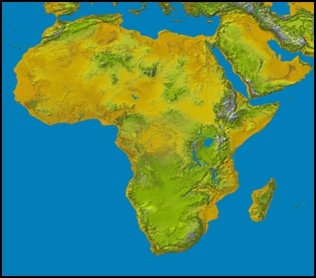 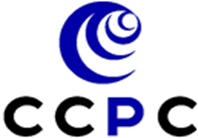 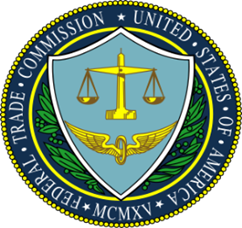 Developing Investigative PlanMoses MusantuCompetition and Consumer Protection CommissionSixth Annual African Dialogue ConferenceSeptember, 2014
8/14/2014
Competition and Consumer Protection Commission
1
Presentation Outline
Definition of Investigative Plan
Objectives of Investigative Planning
Steps in development of Investigative Plan
Three Primary Areas in IP development
Effective investigative tools
Investigative Plan as tool for Evaluation
Example: Fertiliser Case Investigative Plan 
Conclusion
8/14/2014
Competition and Consumer Protection Commission
2
Definition of Investigative Plan
Investigative Plan (IP) refers to a plan developed by an Investigator or investigation team setting out the investigative and administrative tasks relevant to proving the alleged contravention of the Competition Law. 
The IP is a living document that should be revised throughout the life of the investigation. An IP sets priorities for the investigation and focusses the investigation on particular theories of harm.
The IP serves to guide the investigation and its structure will be based on the specific issues of each investigation (depending on whether it’s a merger or RBP case). 
IP detail investigative actions and milestones, and may incorporate dates, budgets and staff availability.
8/14/2014
Competition and Consumer Protection Commission
3
Objectives of Investigative Planning
The objectives of establishing the IP are to assign scarce agency resources to enhance anti-competitive trade practices  and mergers enforcement and foster the success of an investigation
`Vital to ascertain whether the complaint is frivolous or vexatious at Preliminary Stage before embarking on a full fledged investigation (Section 56 of the Competition and Consumer Protection Act # 24 of 2010)
8/14/2014
Competition and Consumer Protection Commission
4
Steps in development of IP
There is no single model for IP. It is a continuous process driven by the course of the investigation and should serve as a guide for the investigation. Accordingly, IPs should be revised and adjusted to reflect the developments and the understanding of the case.
The IP should show what is to be done, how and when it will be done and who will do each task. 
The development of IP should be preceded by brainstorming by the Investigation Team
8/14/2014
Competition and Consumer Protection Commission
5
Steps in development of IP Cont
Brainstorming sessions should be based on critical issues which include but not limited to:
 all possible theories of harm,
 identification of possible sources of information to evaluate the theories, 
consideration of the required time to complete goals, 
consideration of resources needed and 
development of a written plan.
8/14/2014
Competition and Consumer Protection Commission
6
Three Primary Areas in IP Development
Theories-developing and tracking various theories of harm
   IP should include the main issues to be investigated by 	identifying the working theory of harm for the 	investigation 	and any unresolved questions critical to 	the investigation
  The investigation team may also consider identifying 	possible  remedies to be sought
Evidence-identifying sources of evidence and pertinent facts to help evaluate the investigative theories
    Focus on how to develop the information necessary 	to 	test the 	theories and to evaluate the significance of 	possible 	effects. 
   The evidence portion of the IP should identify the 	types of 	information needed to resolve the key questions, 	the likely sources of information and the method to 	gather the needed information.
8/14/2014
Competition and Consumer Protection Commission
7
Three Primary Areas in IP Cont:
Tasks-specifying administrative tasks and 	assignments, 	including careful scrutiny of 	available time
IP should include an overall timing plan for the completion of the investigation
The agenda should incorporate important upcoming dates
The most important administrative aspect to include in the IP is a schedule of tasks, or agenda for the investigation. 
The agenda should help to identify specific tasks, assign responsibilities and set deadlines. 
Such tasks include the evidence gathering methods mentioned above and other more administrative items.
8/14/2014
Competition and Consumer Protection Commission
8
Effective Investigative tools
Effective investigative tools for evidence gathering to be included in the IP include:
 Dawn raids (unannounced search)
Telephone and physical interviews
Research findings
Responses from third parties and industry experts
Note in a cartel investigation, dawnraids can minimise the opportunity for document destruction and concealment and can avoid deliberate or inadvertent failure to produce documents following Commission’s requests.
8/14/2014
Competition and Consumer Protection Commission
9
Investigative Plan as tool for Evaluation
The IP is used to track overall progress and inform all members of the investigation team
The Commission hold formal internal meetings periodically to update Departmental members, Director and  Executive Director on the progress of the investigation
The meetings act as an M & E tool to track progress and provide opportunities to discuss the theories underlying the investigation 
Remember an IP is a living product to be revised throughout the investigation
8/14/2014
Competition and Consumer Protection Commission
10
Example: Fertiliser Case IP
CCPC on 4th September, 2012 received a complaint about cartelistic behaviour by two firms contracted to supply Fertiliser under Government sponsored FISP Programme
It was alleged that the two firms were involved in market allocation and price fixing 
Necessary authorisation and brainstorming meetings were done
Necessary theories of harm, evidence and tasks were identified and outlined in the IP
8/14/2014
Competition and Consumer Protection Commission
11
Example: Fertiliser Case IP cont.
As earlier stated, the IP is a living document and the Fertiliser case IP was being revised during the course of the Investigation.
The major changes that occurred from the point of receiving the complaint to closure of investigation included:
Date of dawnraid
Conducting of a surveillance on the two enterprises
Identification of extra offices to search for information
Non involvement of the National Procurement Authority
Involvement of the Anti Corruption Body during the planning and execution of the Dawnraid
8/14/2014
Competition and Consumer Protection Commission
12
Conclusion
A key premise of the IP is that from the outset, the theory of possible harm should be well defined. 
As the investigation proceeds, however, it is critical to adapt and update the plan, for instance, by noting accomplished tasks, making certain theories as irrelevant, or highlighting new working theories and unresolved questions.
Remember,  Investigative planning is a fluid, continuous process driven by the course of the investigation. At its best, the investigation plan serves as a guide for the investigation, not a burden.
8/14/2014
Competition and Consumer Protection Commission
13
THE ENDMay God Bless You All
8/14/2014
Competition and Consumer Protection Commission
14